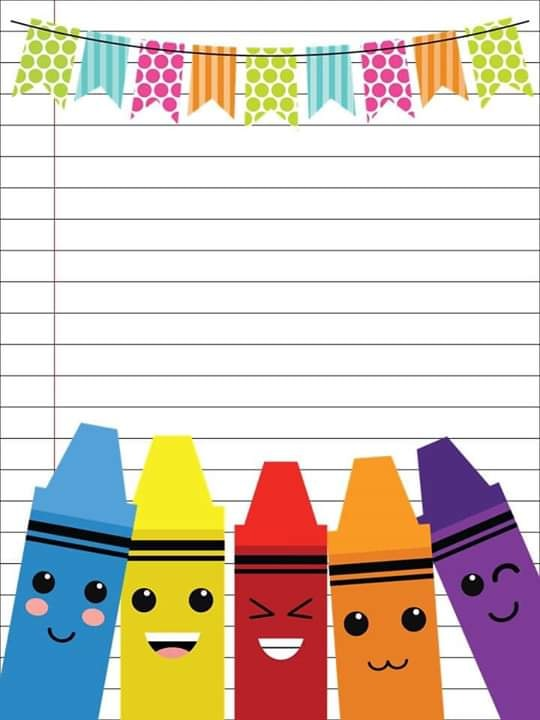 Cuaderno de notas científicas
Segunda semana de practica
17 al 21 de mayo del 2021
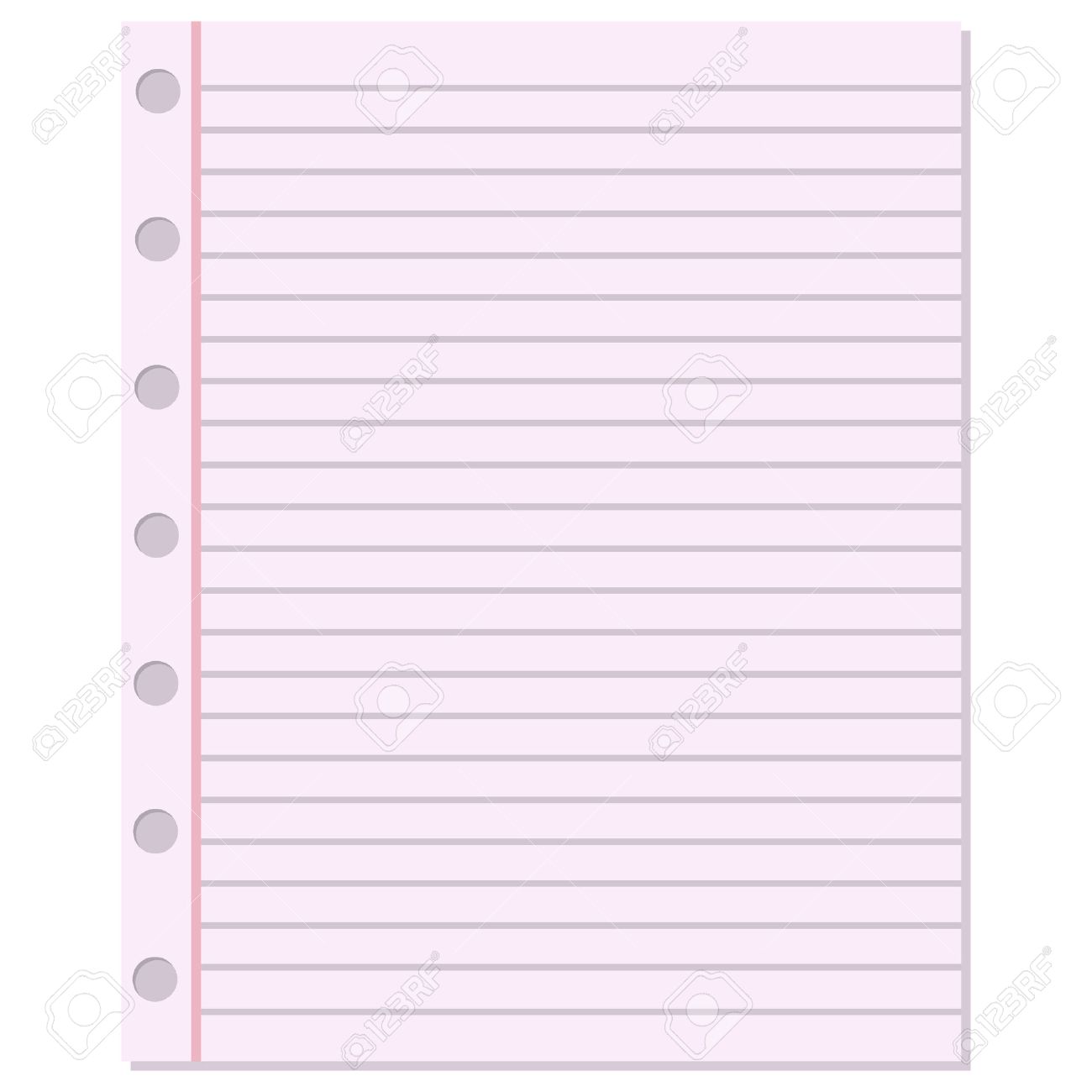 Contaminación acústica
La contaminación acústica es la presencia en el ambiente de ruidos o vibraciones, cualquiera que sea la fuente o emisor acústico que los origine, que implique molestia, riesgo o daño para las personas, para el desarrollo de sus actividades o para los bienes de cualquier naturaleza, o que cause efectos significativos .
Para niños:
La contaminación acústica se produce con cualquier ruido excesivo ya sea en proporción, tono, volumen o ritmo.
Además de ser muy molesto, puede provocarnos estrés, trastornos del sueño y pérdida de audición
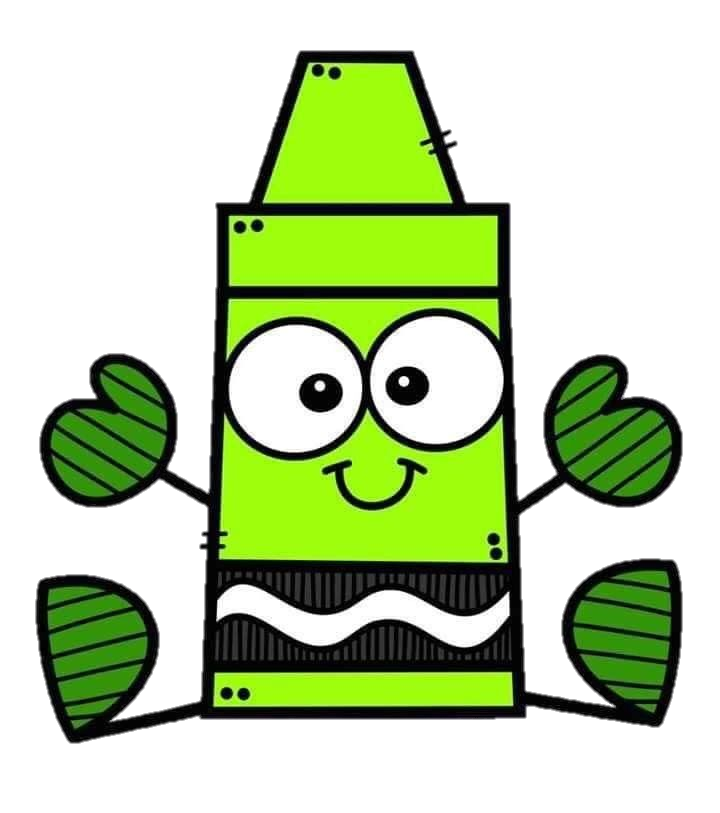 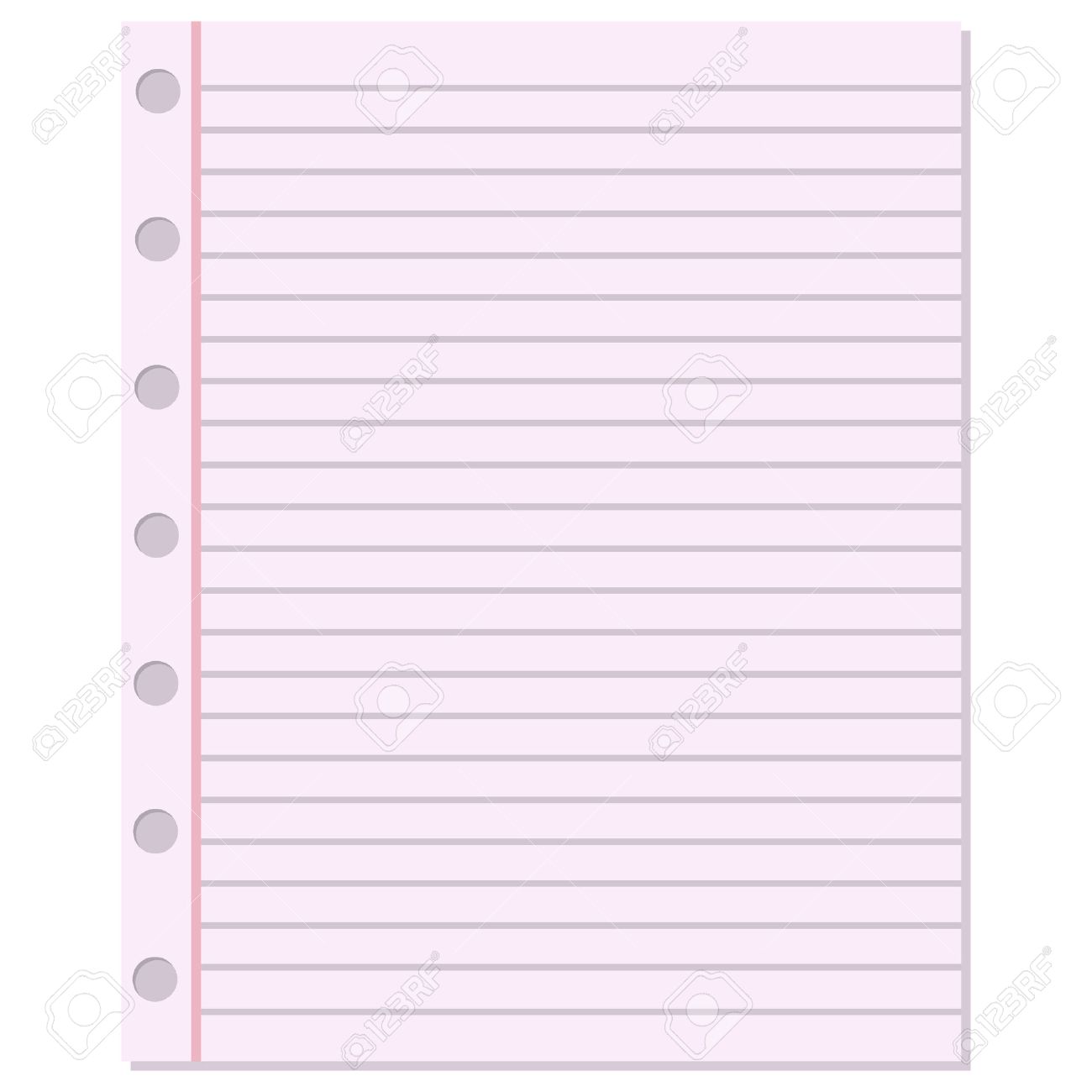 Que son las colecciones
Colección es un término que procede del vocablo latino collectĭo y que hace mención al conjunto de cosas de una misma clase que se reúnen por su valor o por el interés que despiertan. La persona que desarrolla u organiza una colección se conoce como coleccionista.
Para niños:
Una colección es un grupo de cosas que se relacionan, es decir que son del mismo tipo, por ejemplo una colección de tijeras, una colección de zapatos.
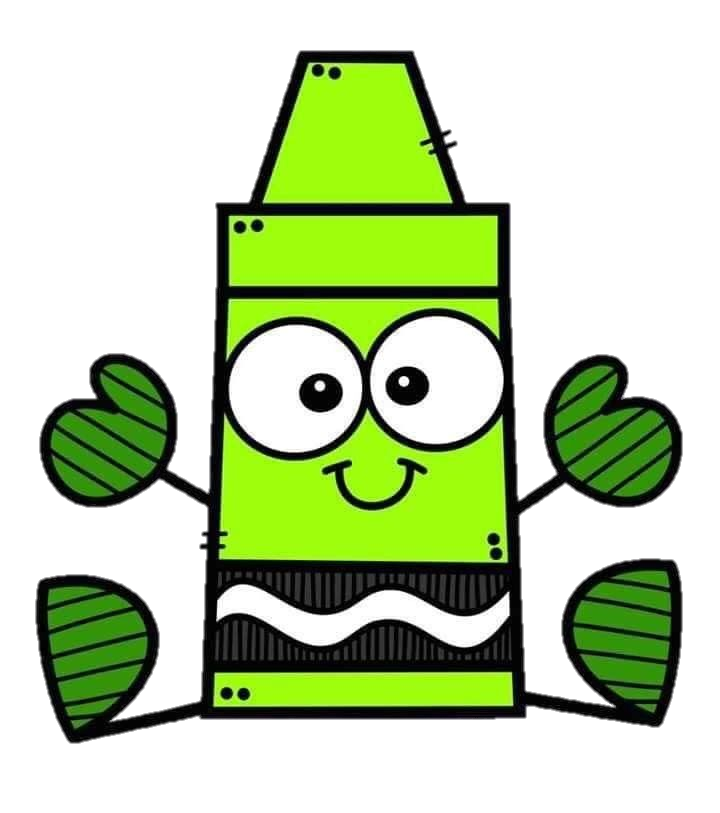